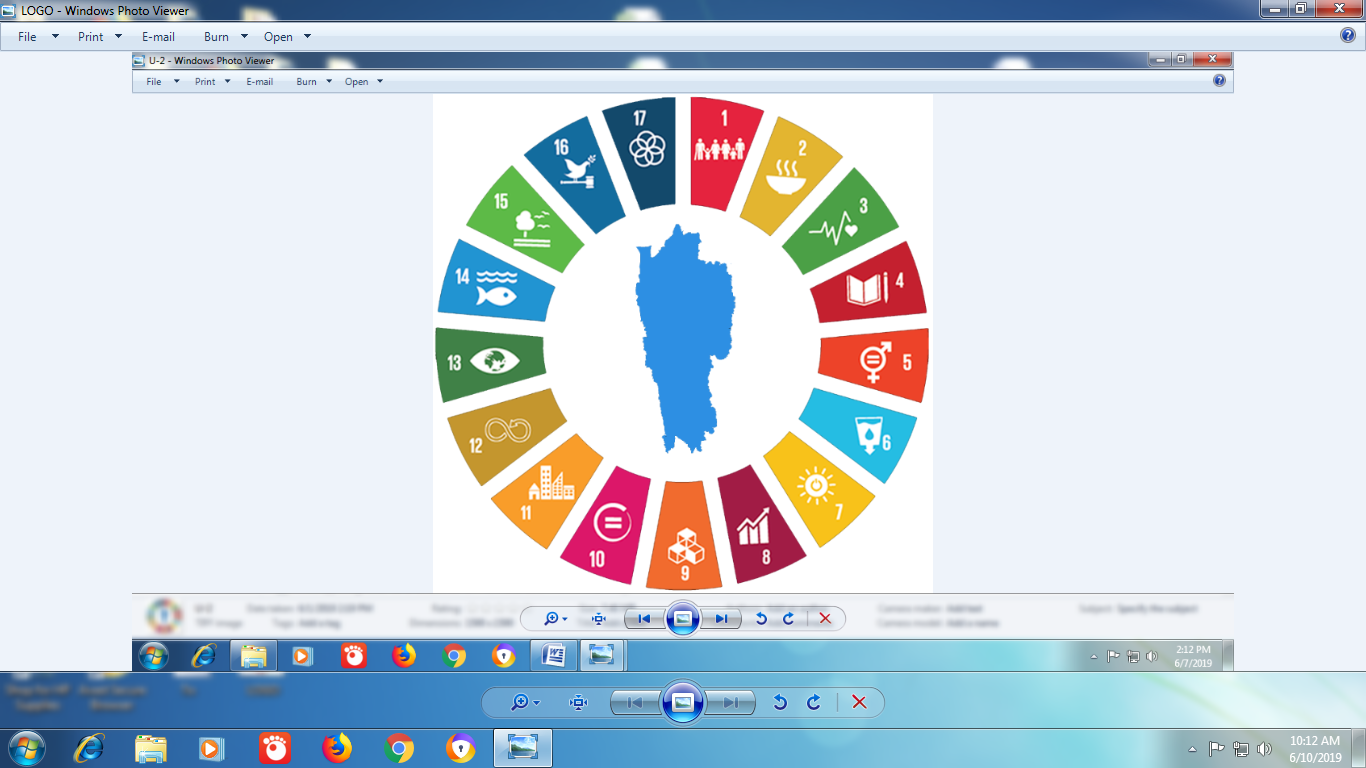 SUSTAINABLE DEVELOPMENT GOALS
INTRODUCTION
The 70th United Nations General Assembly has adopted 17 Sustainable Development Goals (SDGs), with 169 targets and 304 indicators, on 25th September, 2015 under the official agenda “Transforming our world: the 2030 Agenda for Sustainable Development”. 

India is a signatory to this landmark agreement, which set forth a set of 17 goals, to be achieved by 2030.
SDGs Implementation Framework in India
NITI Aayog is the Nodal Agency in India which undertakes mapping of SDG Goals and Targets with Schemes, identification of Nodal Ministries and Government Departments for each of the Goals and Targets. 
At the State level, Planning Departments are the Nodal Department for implementation of SDGs in each State. 
In Mizoram, Planning & Programme Implementation Department is the Nodal Department for implementation of SDGs.
The following committees and cell has been constituted to coordinate SDGs implementation in the State:
1. High Level Monitoring Committee:
The Committee is set up under the Chairmanship of Chief Secretary, Government of Mizoram with Planning Secretary as Member Secretary.
2. Technical Committee on SDGs:
The Committee is formed under the Chairmanship of Director, Economics & Statistics Department where all Nodal Officers of Line Departments are members. 
3. SDGs Cell:
A dedicated SDGs Cell has been established in Research & Development Branch of Planning & Programme Implementation Department headed by the Principal Adviser.
Action taken towards SDG Implementation in Mizoram

Baseline Survey
Mizoram Vision 2030
Regional Workshop
State Level Sensitization Workshop
District Level Sensitization Workshop
Wall hanging
Video clips on SDGs
Talk show
Mizoram SDG Website
Actions taken towards SDG implementation in Mizoram
Partnership for implementation of SDGs in Mizoram
At the international level, UNDP has been an active partner in technical matters. Several discussions have been held with UNDP at Aizawl and Guwahati. Formal Memorandum of Understanding is expected to be sign shortly.
At the institutional level, we have been partnering with Mizoram University, ICFAI University Mizoram, Administrative Training Institute (ATI) and State Institute of Rural Development and Panchayati Raj (SIRD&PR) for technical issues.
At the district and local levels District Planning Committee is the monitoring body at district and village level for implementation of SDGs. Local channels, colleges and schools are our active partners in spreading awareness and sensitization programmes.
Landscape analysis of SDGs Implementation in Mizoram
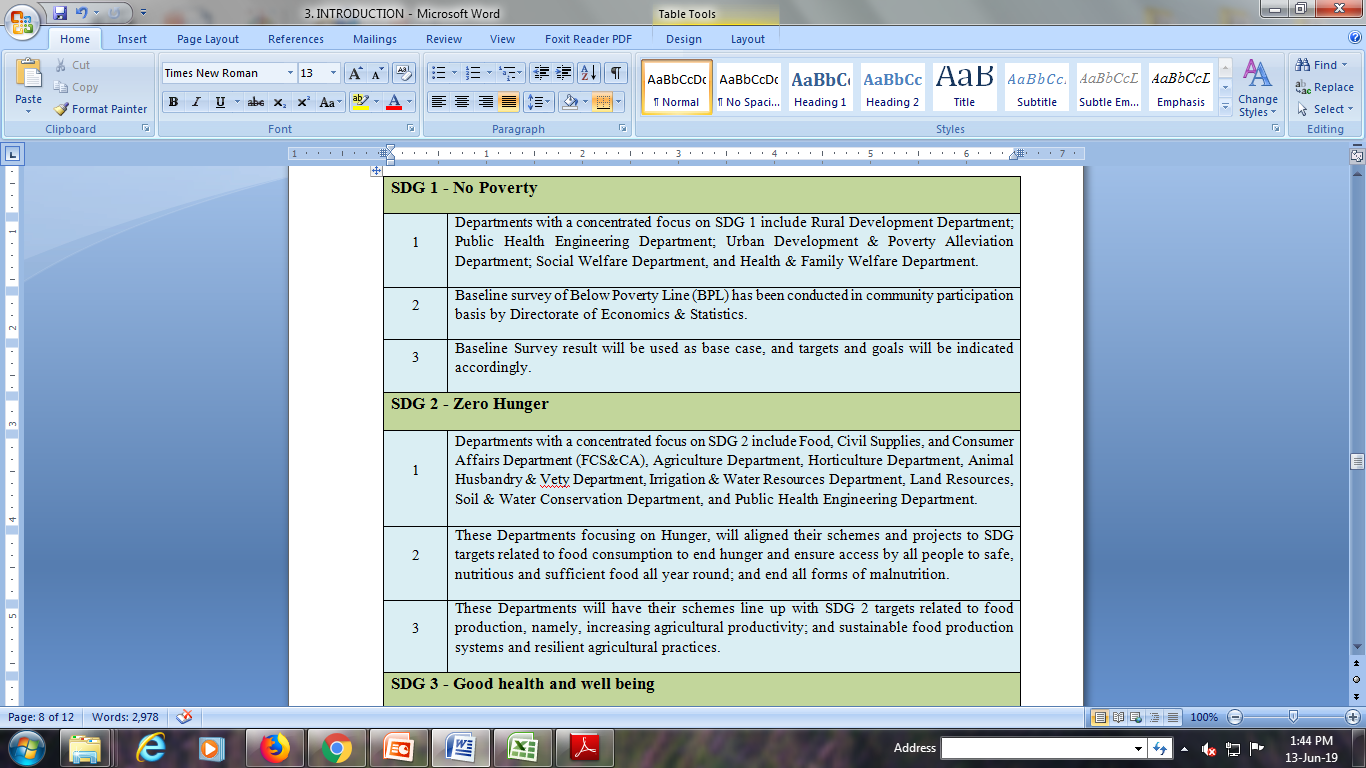 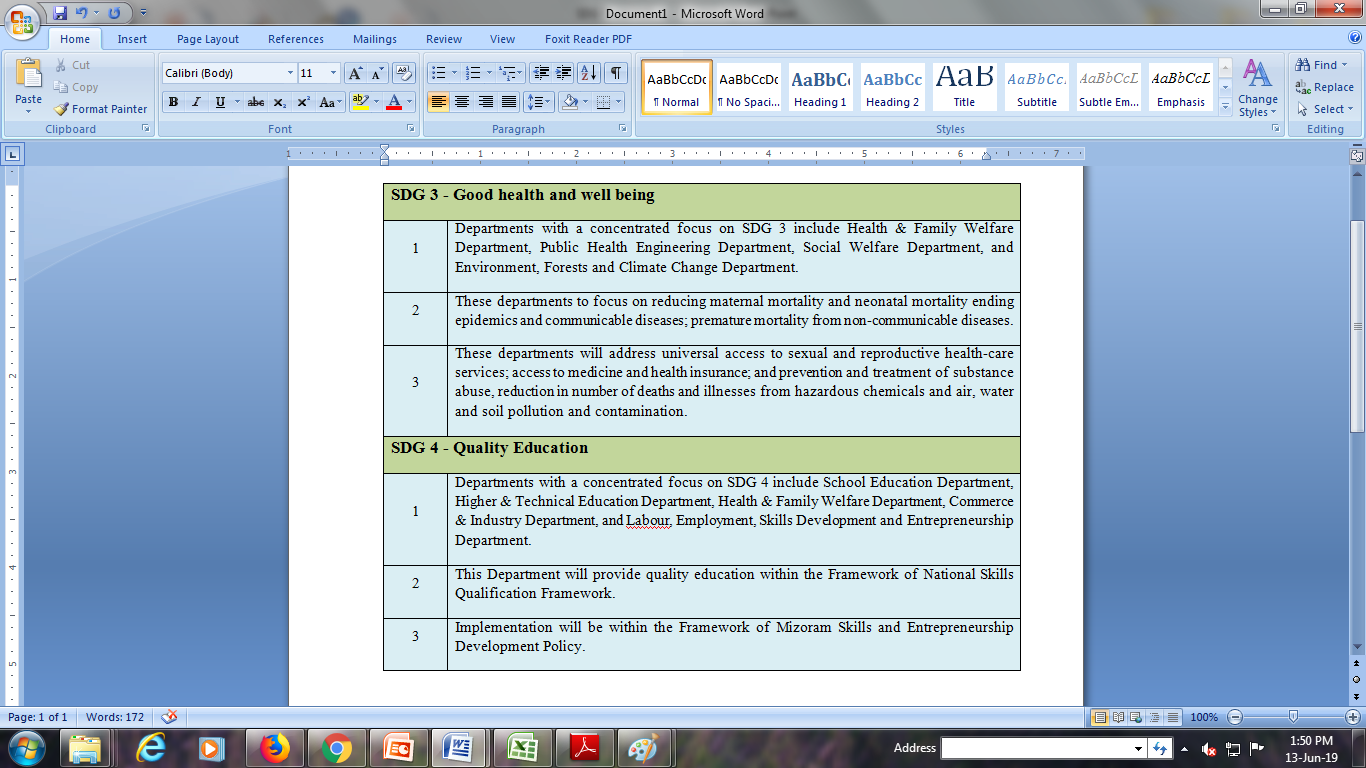 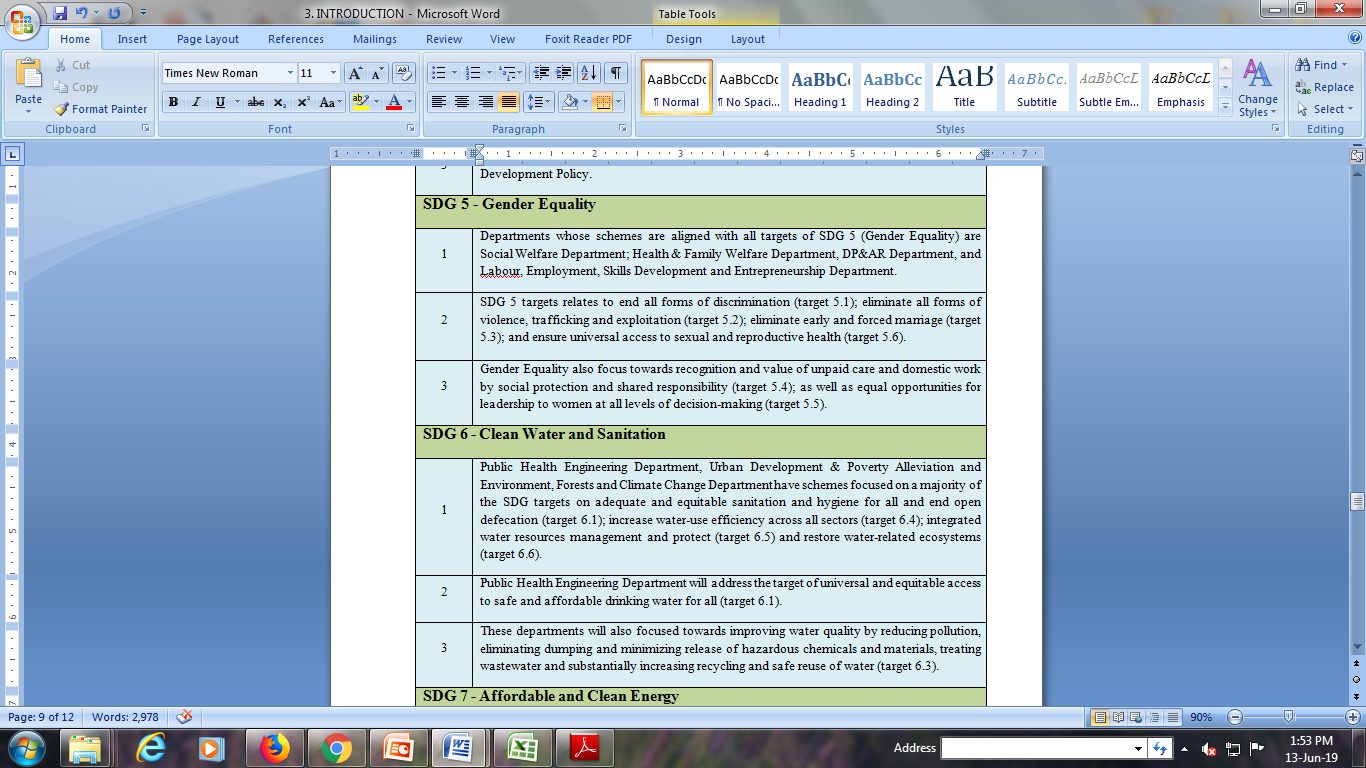 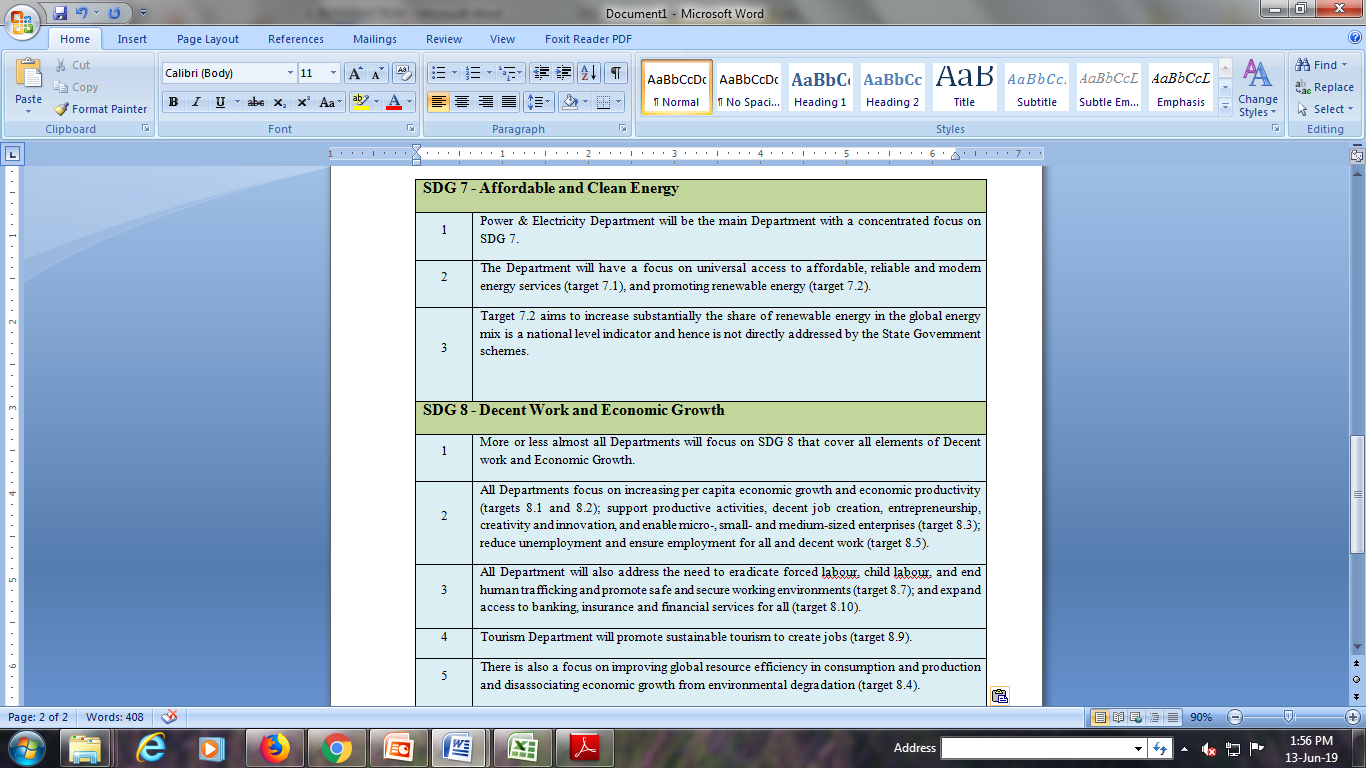 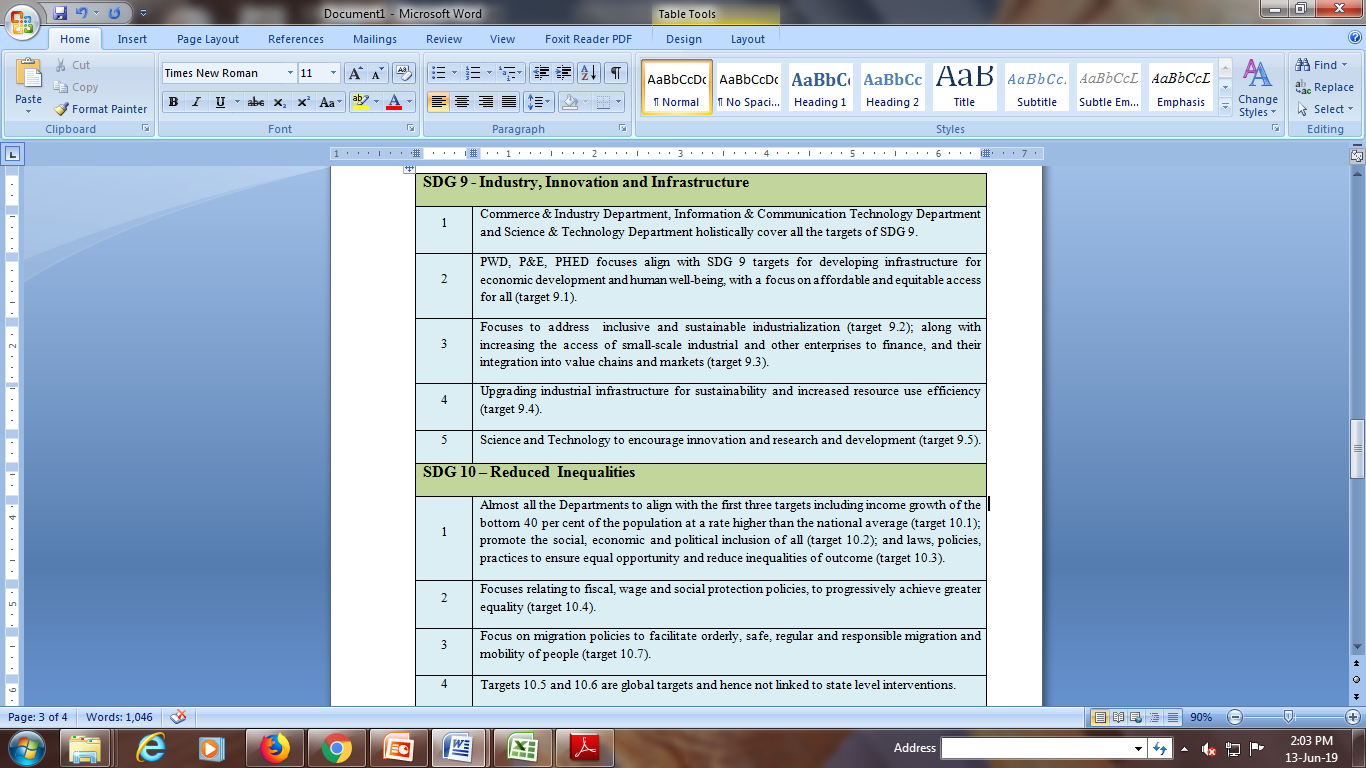 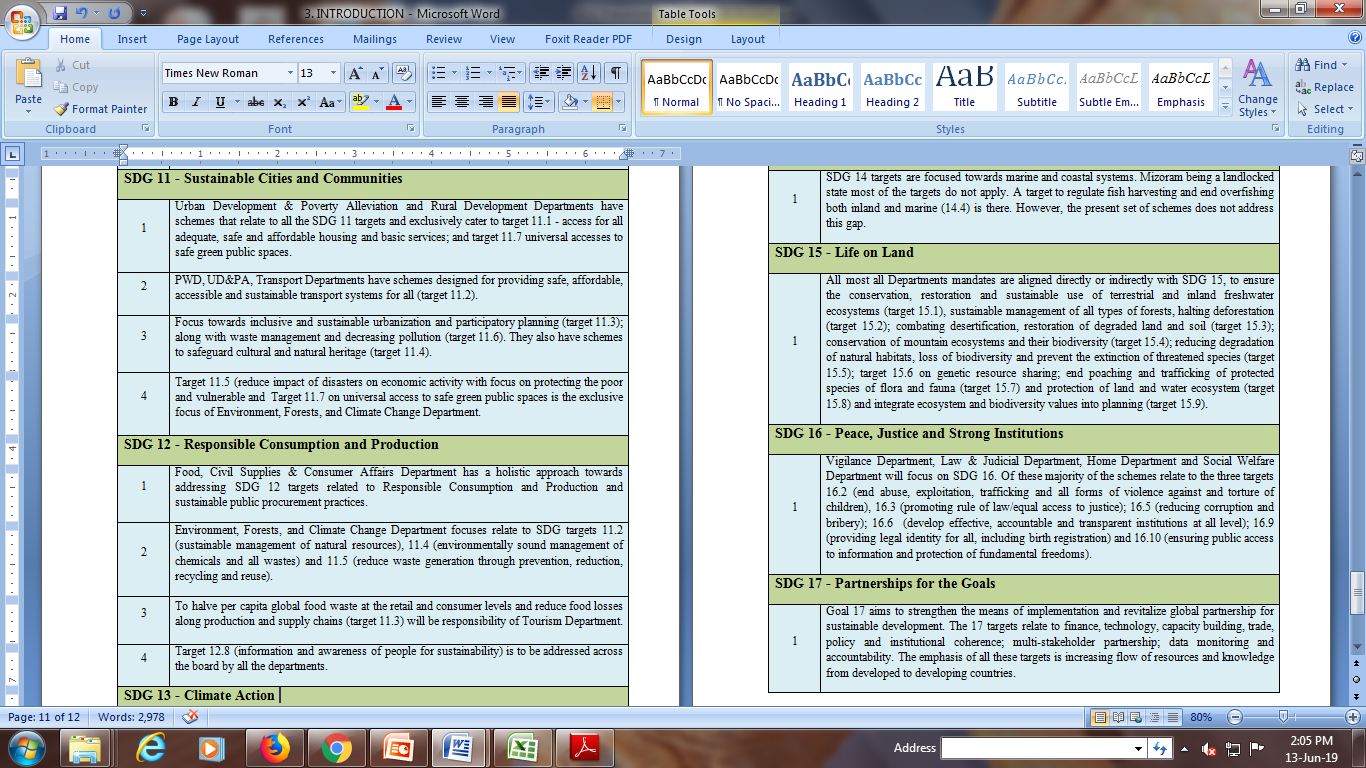 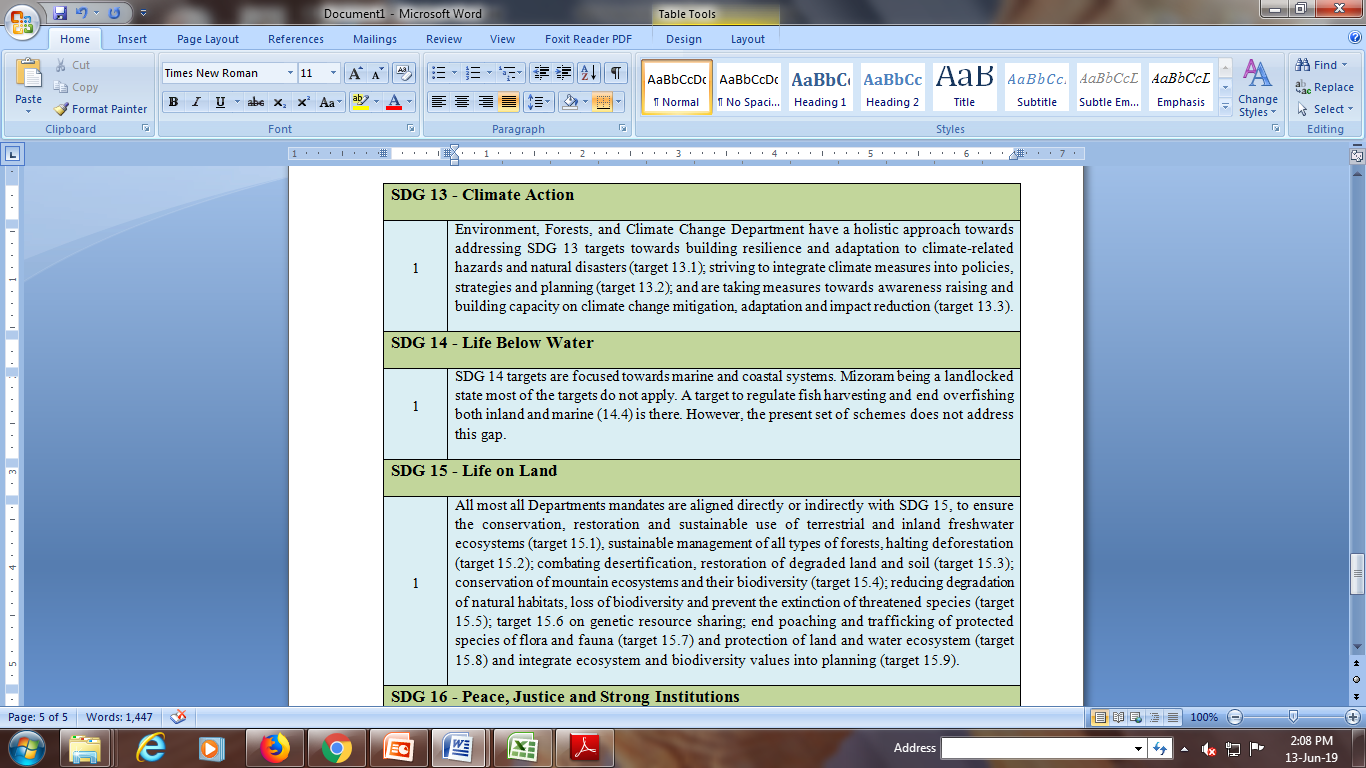 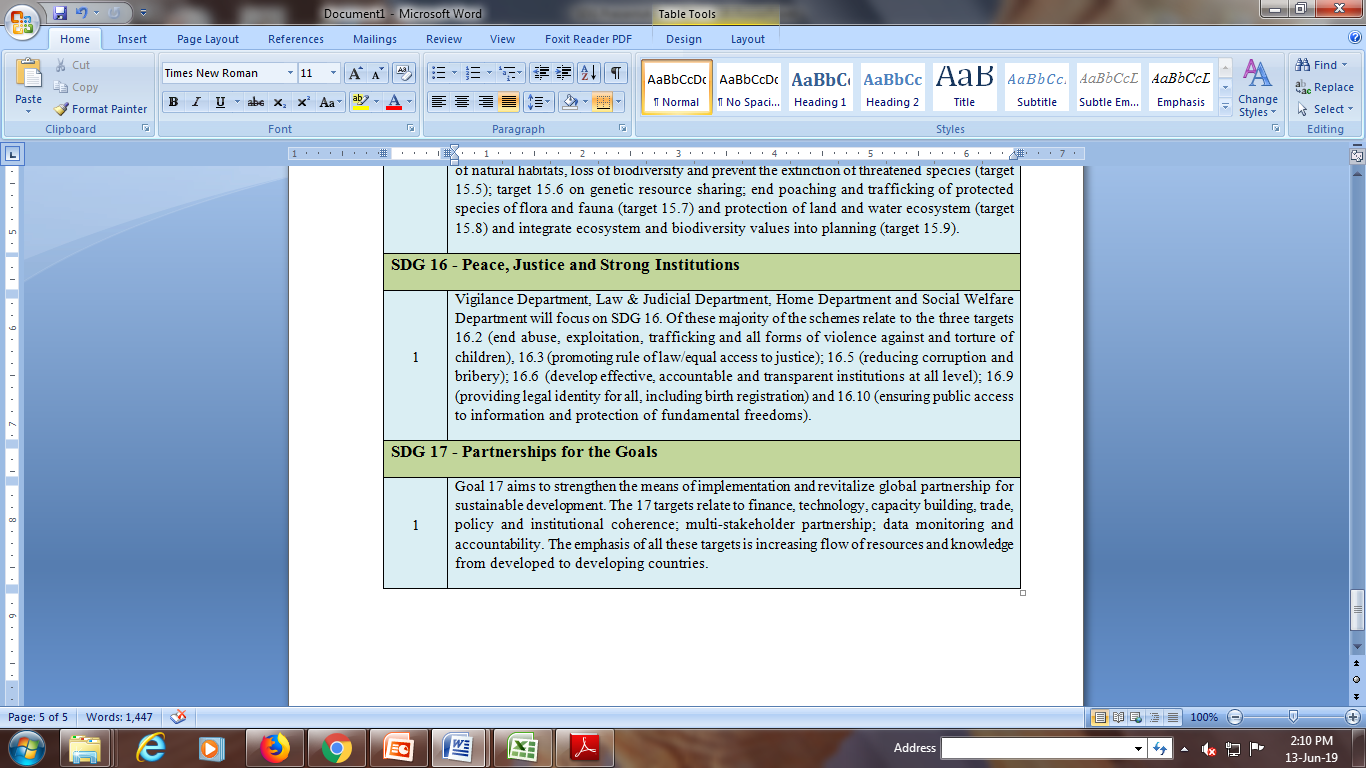 SDGs Ranking- NITI Aayog
A composite score was computed for each State and UT of India based on their aggregate performance across 13 of the 17 SDGs. 
The score ranges between 0 and 100 and classified State into four category viz. 
Index Score of 100 = Achiever
Index Score between 65-99 = Front runner  
Index Score between 50-64 = Performer
Index Score between 0-50 =  Aspirant
Index Score of 0 (zero)  = Worst Performer.
The steps involved in computing the Index are as follows
1. Raw data: Raw data for each of the 62 Priority Indicators was compiled for each State, UT and at the national level.
2. Missing data: This missing data has been marked as “Null”. In computing the Index, these“null” values have not been given any weightage.
3. Target setting: For each indicator, a national target value for 2030 has been set.
4. Normalising: To make data comparable across indicatorsn state-wise data value of each of the priority Indicators were rescaled from its raw form into a score ranging from 0 to 100.
For indicators where increasing value means better performance 
Score x’ was computed as follows:



For indicators where decreasing value means better performance 
Score x’ was computed as follows:
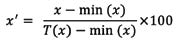 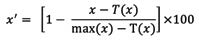 Mizoram Ranking on SDGs India Index 2018
District wise Ranking based on Village Profile & Department Inputs
District-wise composite score  is also  computed with the same methodology as applied by NITI Aayaog.
The indicators for the goals are customized in relevant to our State. 
Data for each indicator is collected from village/locality profile and concerned departments.
Goals and indicator for district-wise ranking has been shown below.
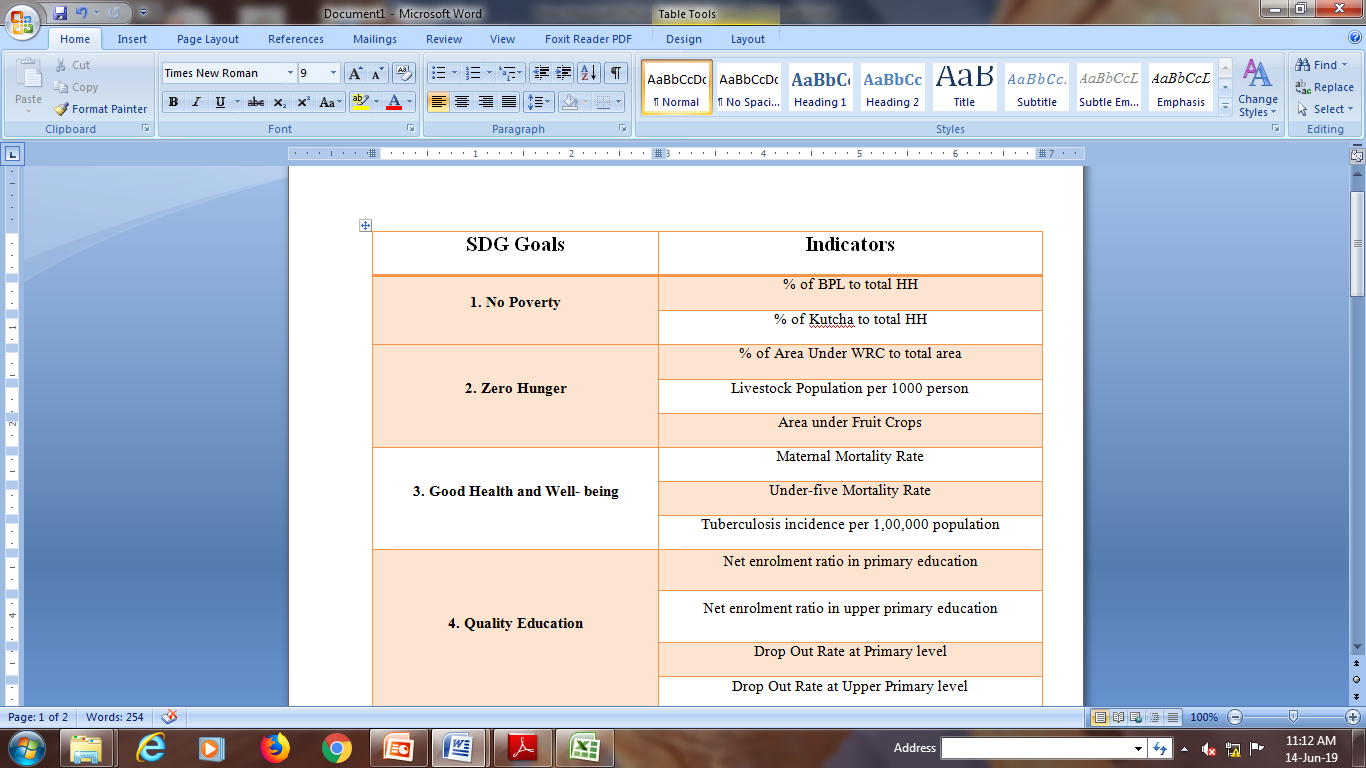 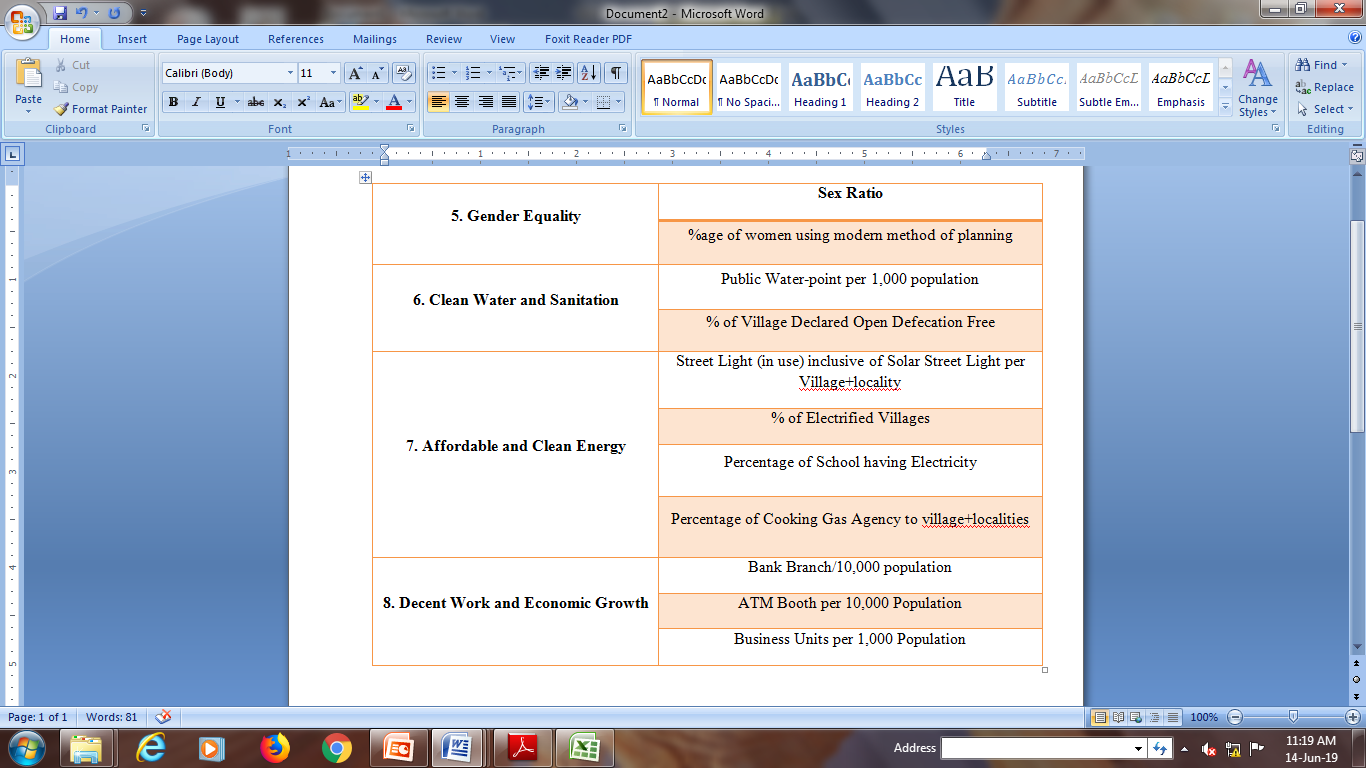 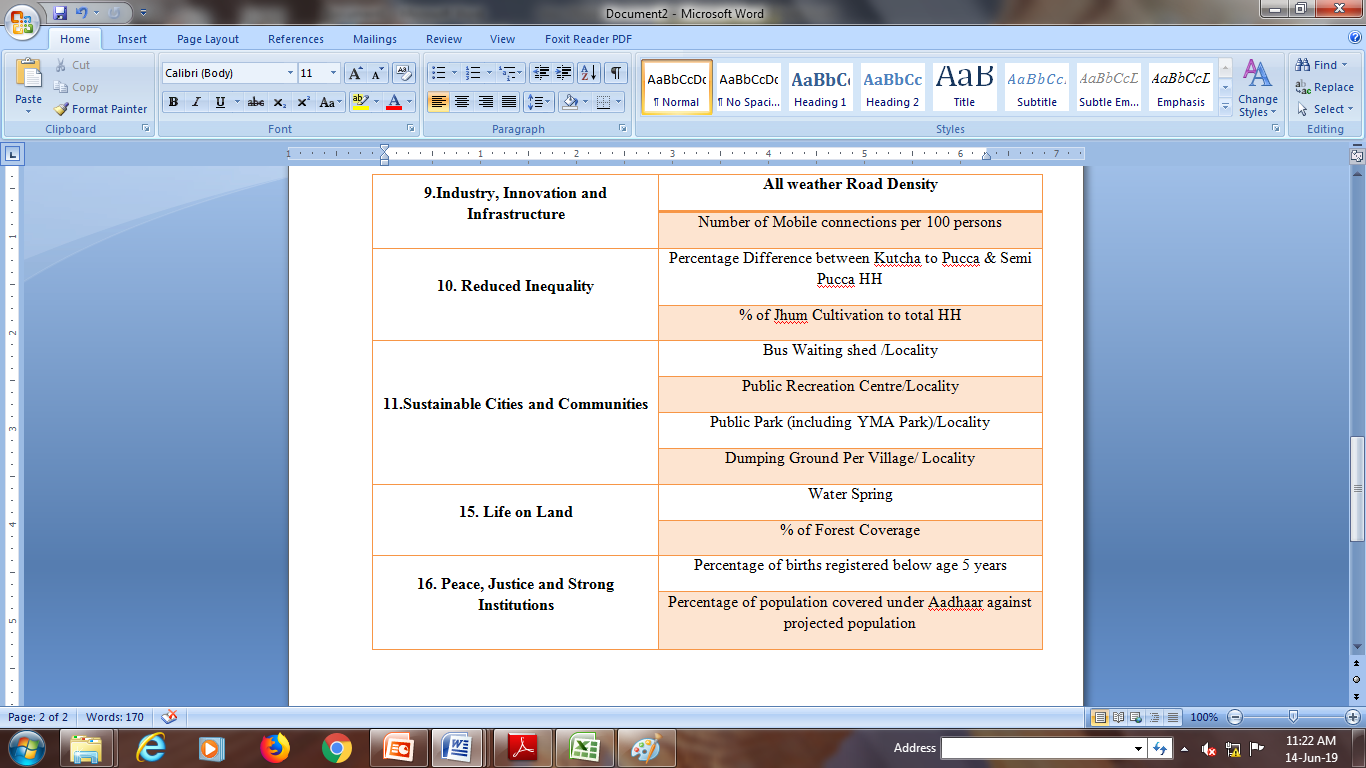 THANK YOU